Страны, где официальный язык - английский
Свешникова Светлана Владимировна 
МАОУ СОШ 42
Официальный язык  - это язык, который установлен законом в качестве языка, обязательного в официальных сферах жизни страны.
В некоторых странах может быть несколько официальных языков.
В мире 54 страны, где английский - официальный.
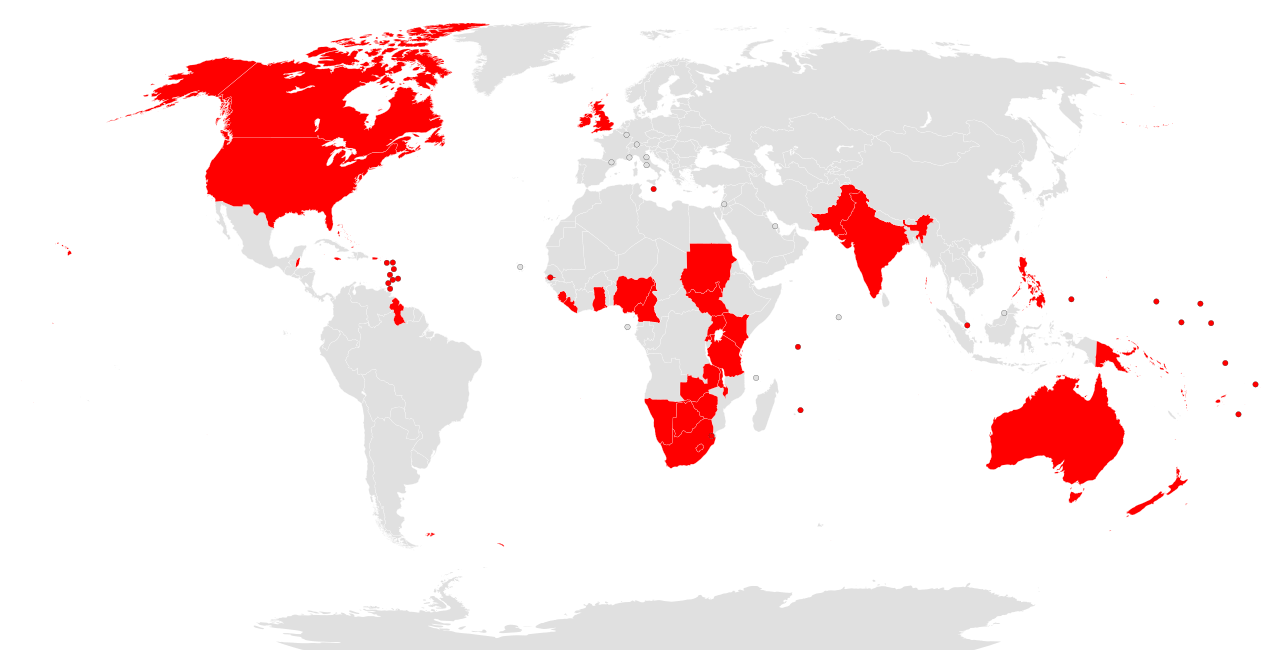 8 самых известных из этих стран и их столицы:
The United Kingdom (Great Britain) - London
The United States of America - Washington D.C.
Canada - Ottawa
Australia - Canberra
India  - New Delhi
South Africa - Pretoria
New Zealand - Wellington
Ireland - Dublin
! пройдите по ссылке и посмотрите месторасположение этих стран:
World Map: A clickable map of world countries :-)
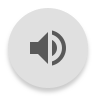 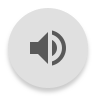 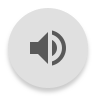 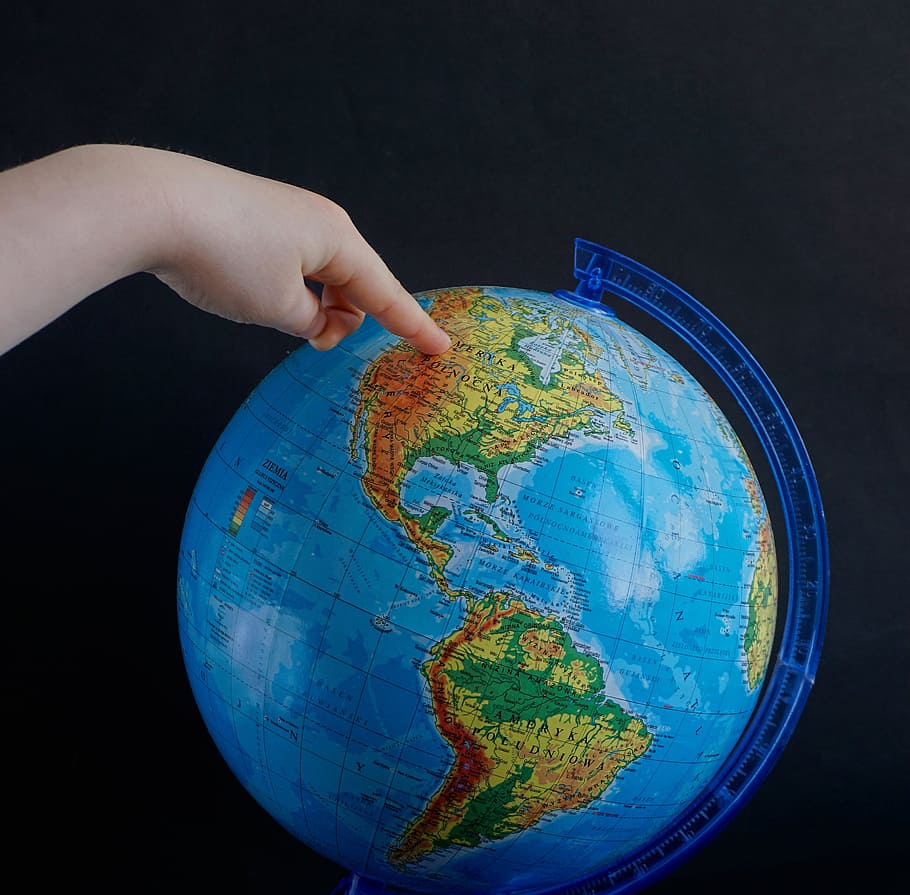 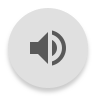 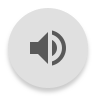 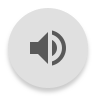 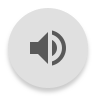 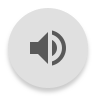 Задание 1: 
Найди в этом списке 3 страны, где  английский язык не является официальным
Australia
Austria
South Africa
New Zealand
France
India
United Kingdom
United States
Indonesia
Canada
Ireland
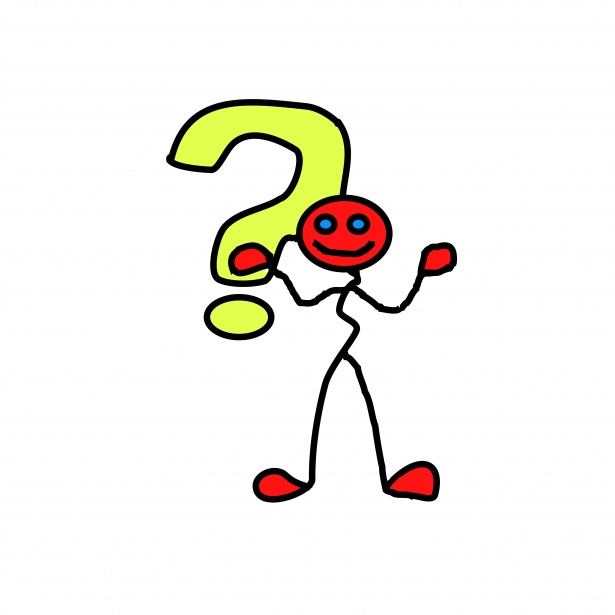 Задание 2: 
Расшифруйте название страны и соедините с правильным ответом
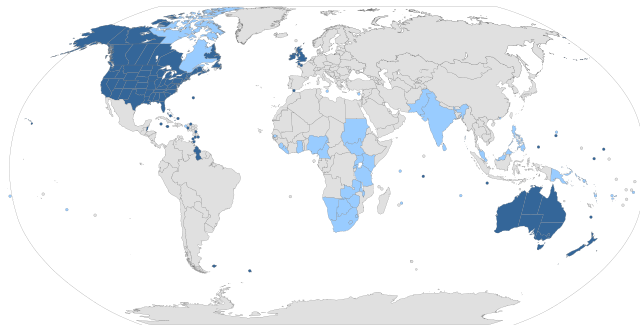 English Speaking Countries
INADI                                 
AORSUHTICFA     
DAELINR
ATSITETSDUEN
OKGI TDNINUMED
NACDAA
TSALAUAIR
ANDLWZ NEEA
Canada
Australia
New Zealand
India
United Kingdom
United States
South Africa
Ireland
! Давайте сделаем зарядку для глаз
https://drive.google.com/file/d/1hi3BX_Bqam-FcXzENXYFq72qCyxmo4JC/view?usp=sharing
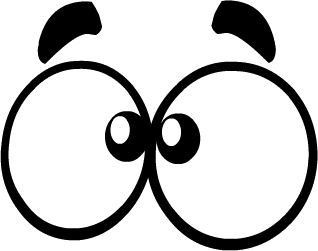 Столицы.
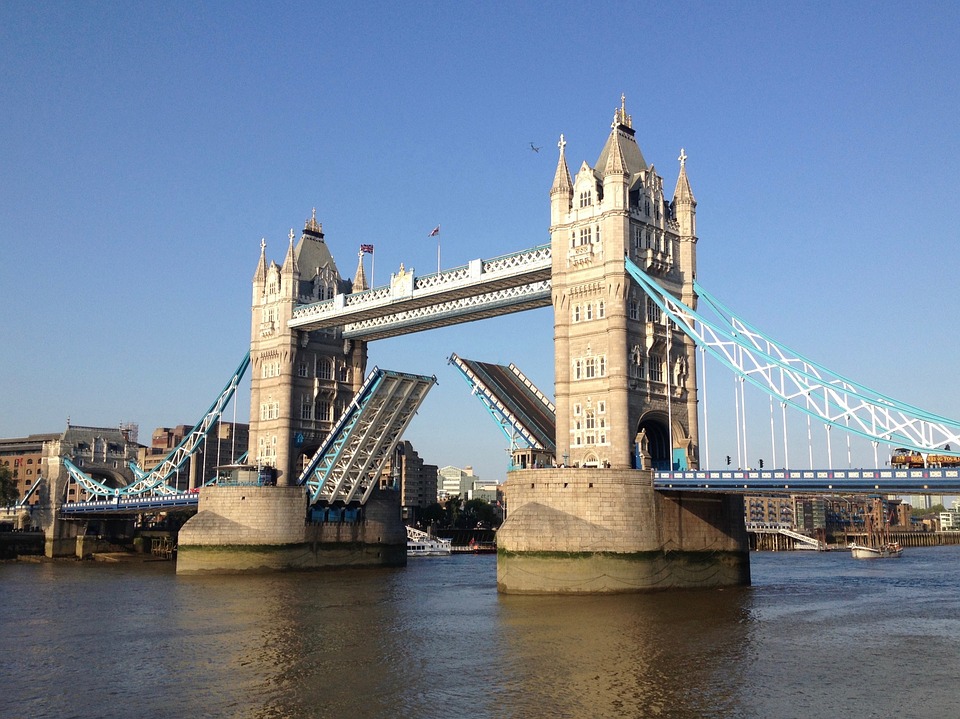 ! Пройдитее по ссылке и потренируйте названия столиц https://quizlet.com/_aubbe7?x=1qqt&i=34o6tt
Задание 3 : 
Установите соответствие между странами и их столицами
1) Canada  2) Australia 3) New Zealand 4) India 
5) United Kingdom 6) United States 7) South Africa 8) Ireland
__________________________________________________
a)Canberra b) London c) Wellington d)Washington D.C. e) New Delhi f) Pretoria g) Dublin h) Ottawa
Задание 4: 
Найдите 4 ошибки и выпиши их номера
The United Kingdom (Great Britain) - London
The United States of America - Wellington
Canada - Ottawa
Australia - Canberra
India  - Dublin
South Africa - Pretoria
New Zealand - Washington D.C.
Ireland - New Delhi
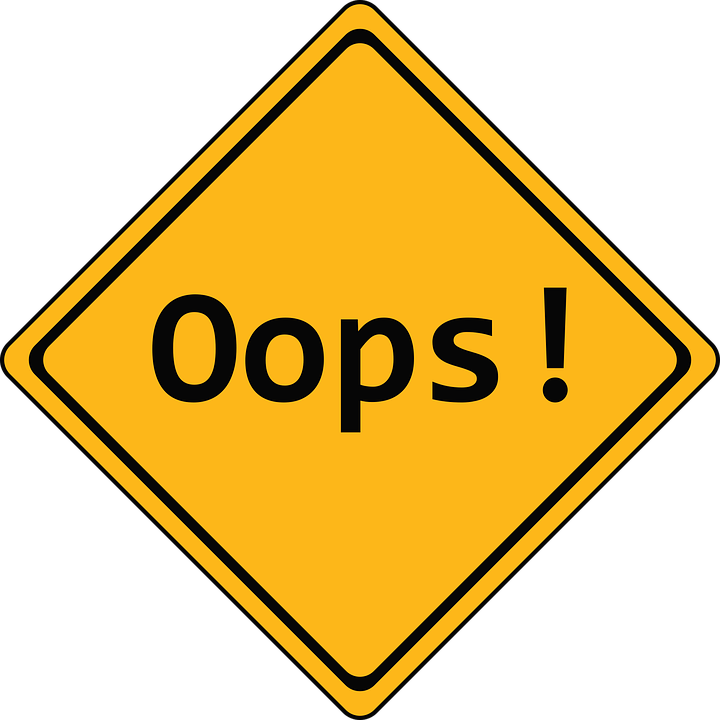 Флаги Flags
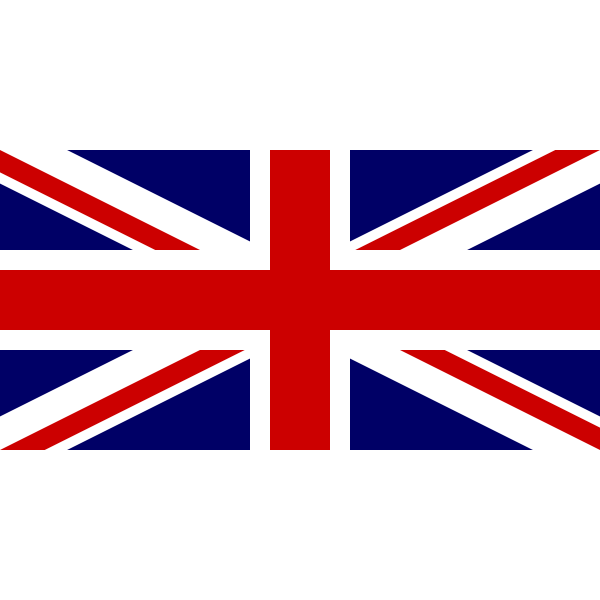 The United Kingdom (Great Britain) -
The United States of America - 
Canada - 
Australia - 
India  - 
South Africa - 
New Zealand - 
Ireland -
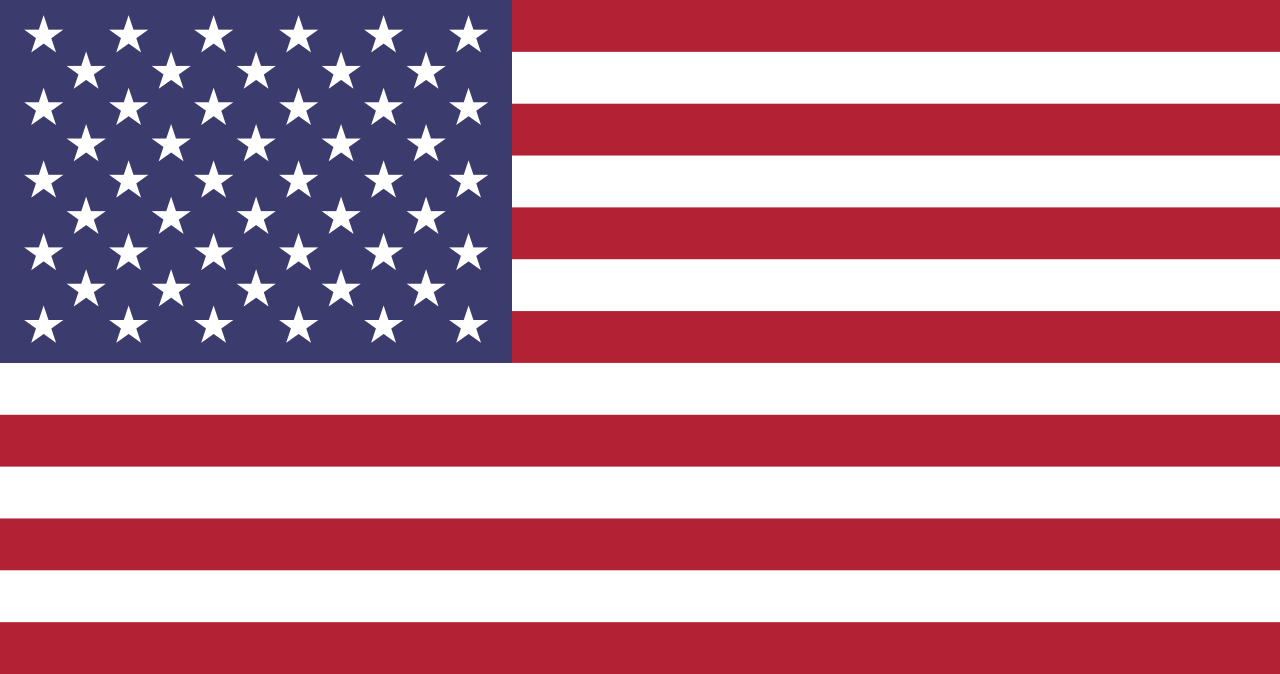 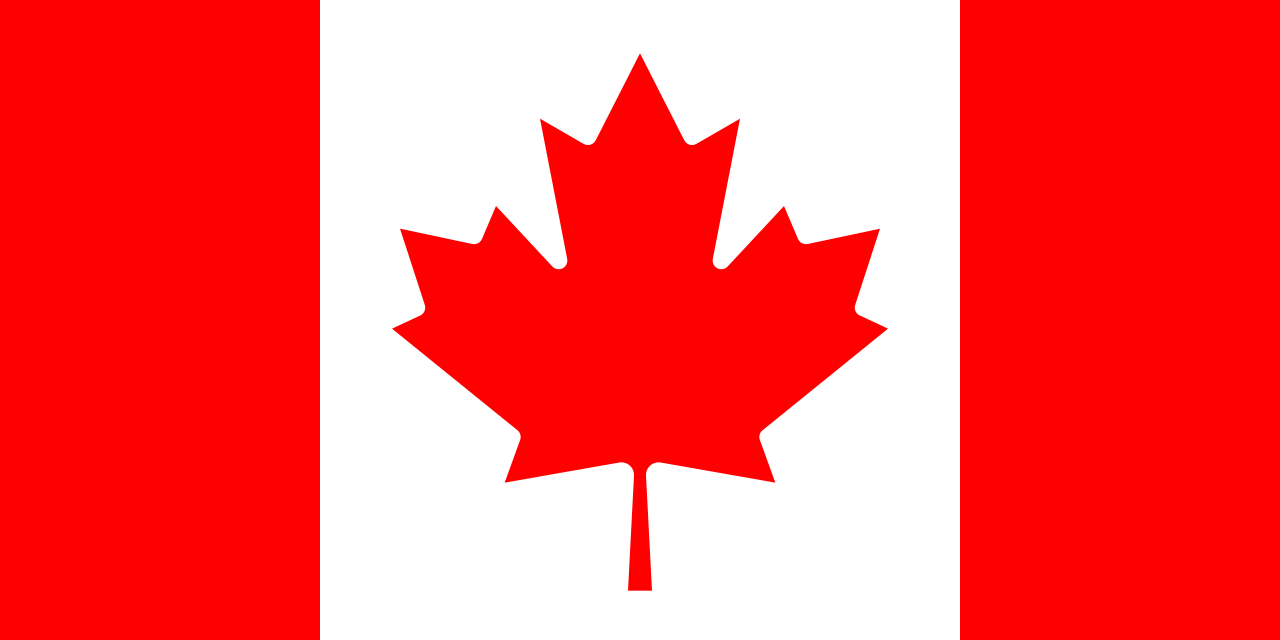 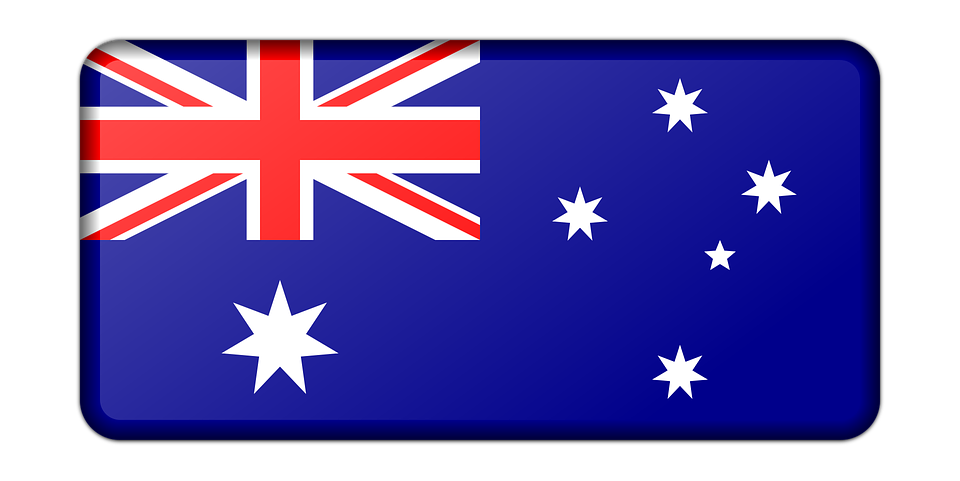 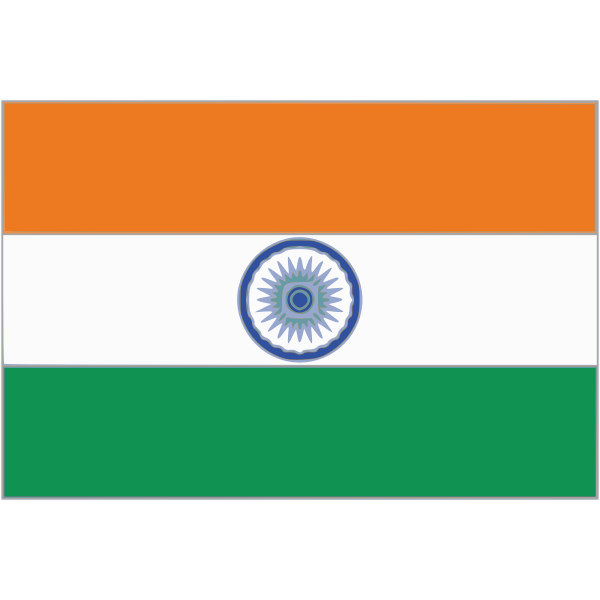 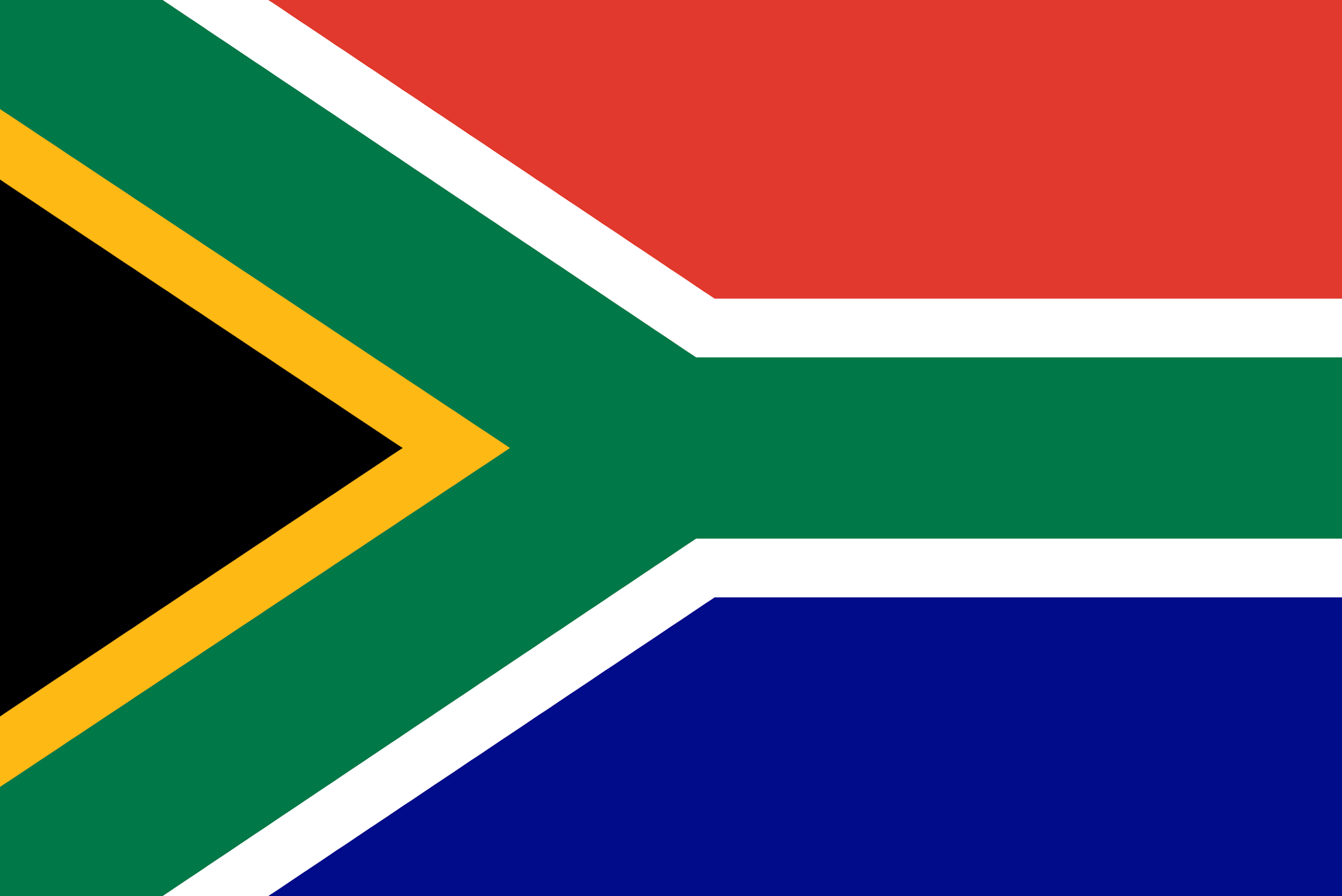 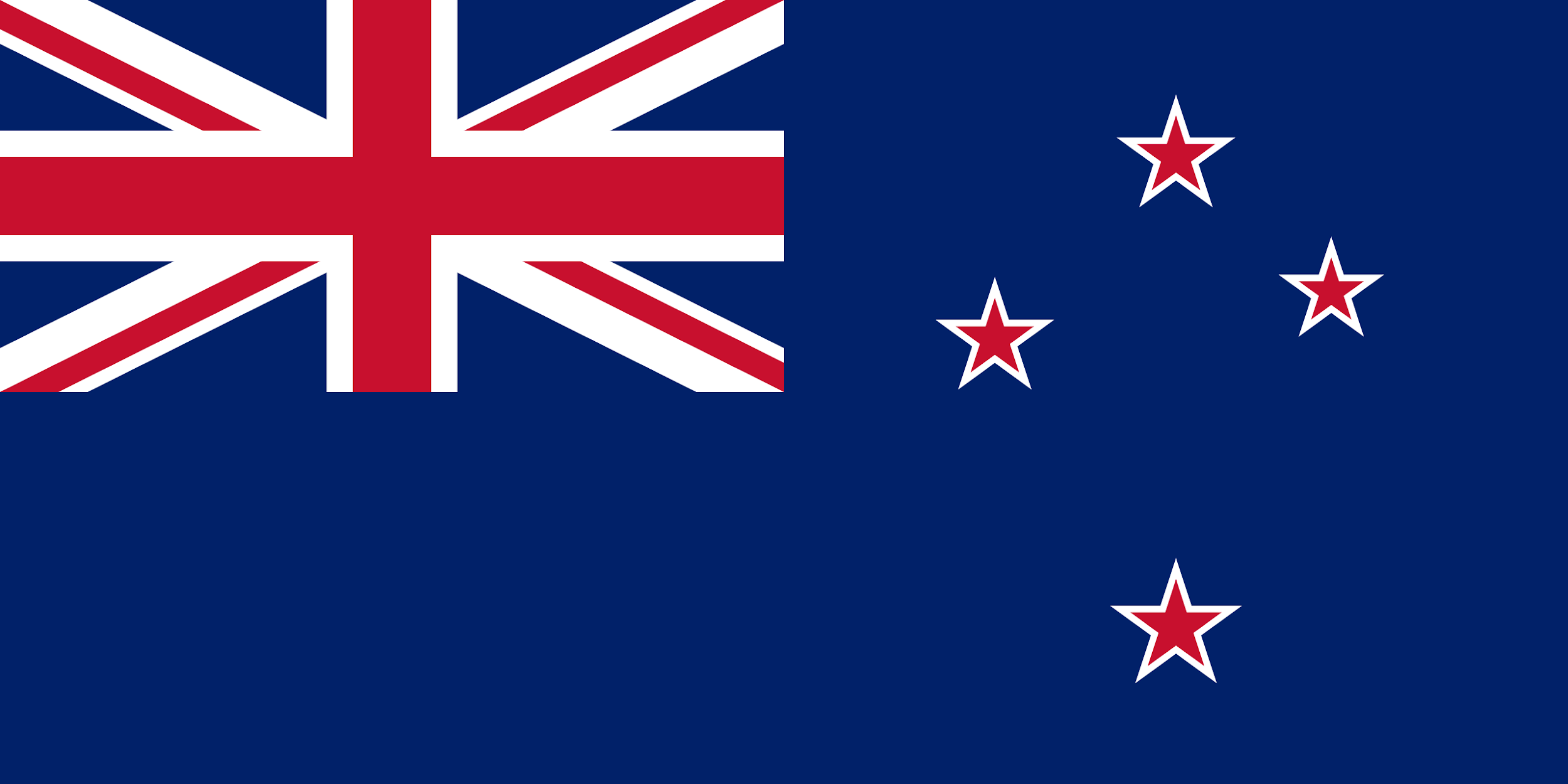 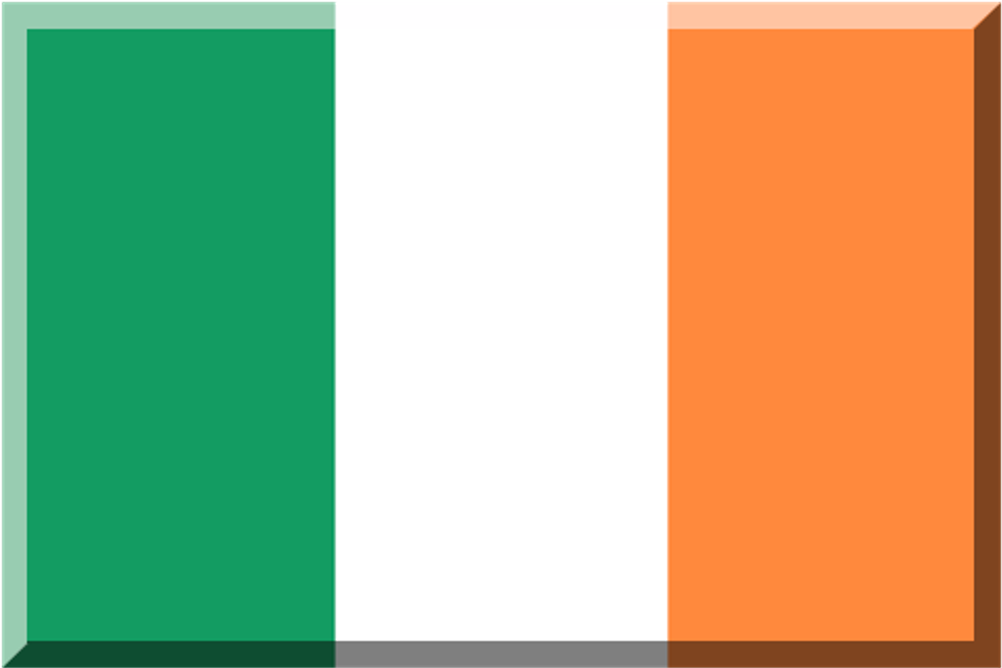 Флаги Flags
! Пройди по ссылке и потренируй узнавание флага страны
https://quizlet.com/_aubehr?x=1qqt&i=34o6tt
  Задание 5:
 Какой флаг лишний?
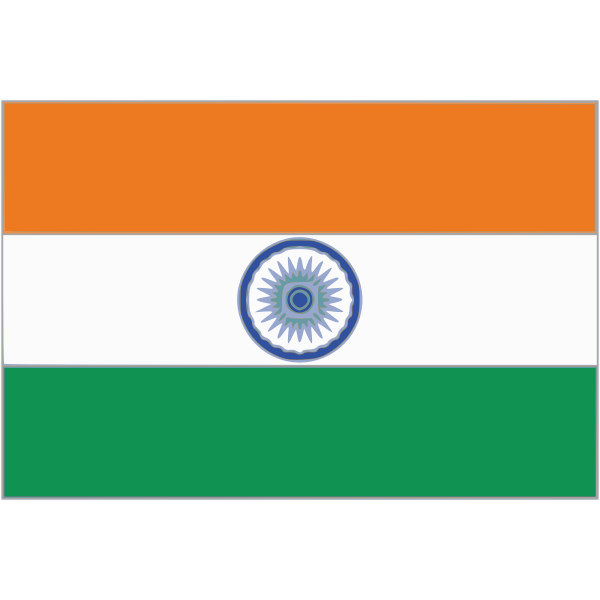 1
4
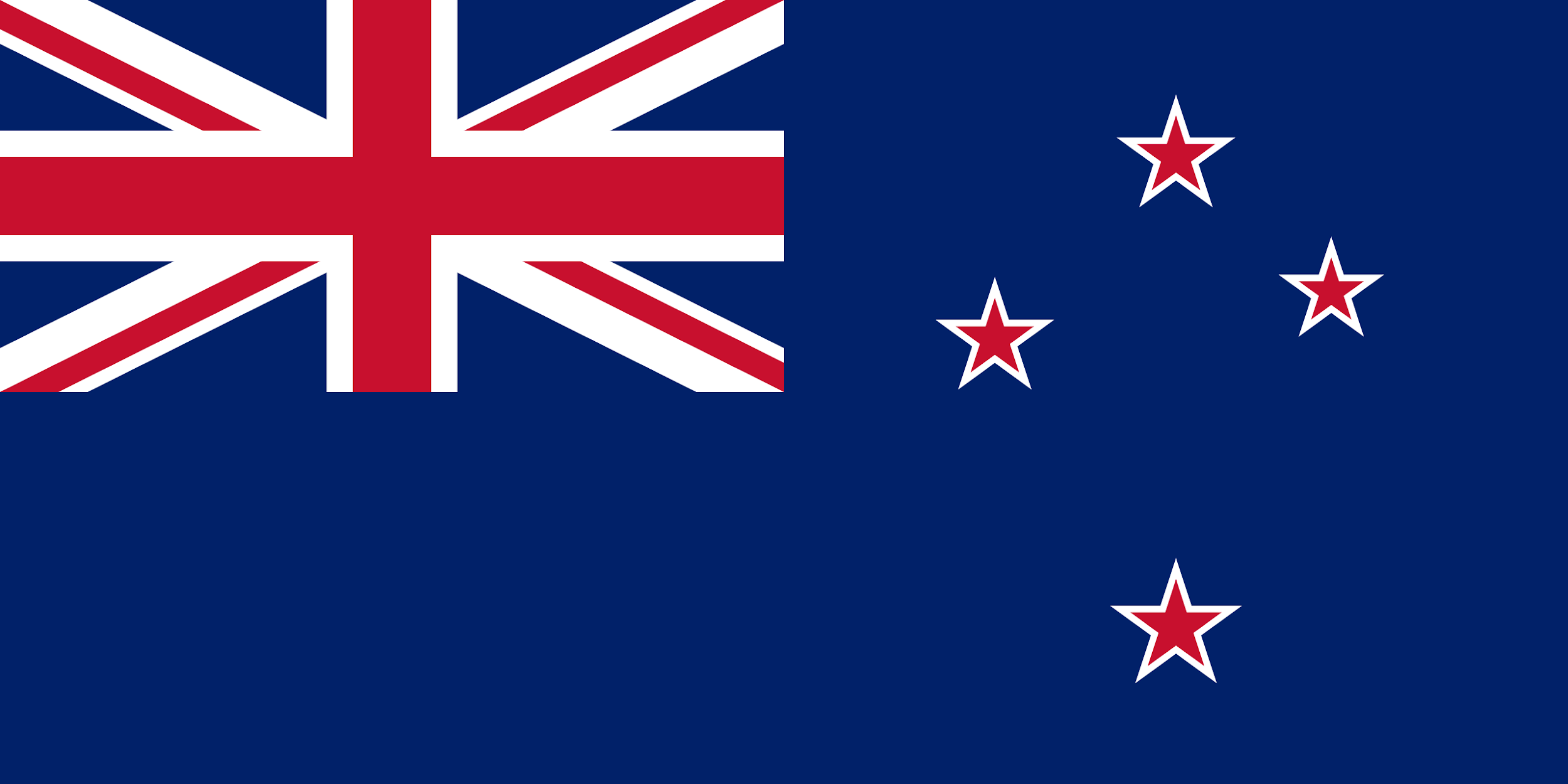 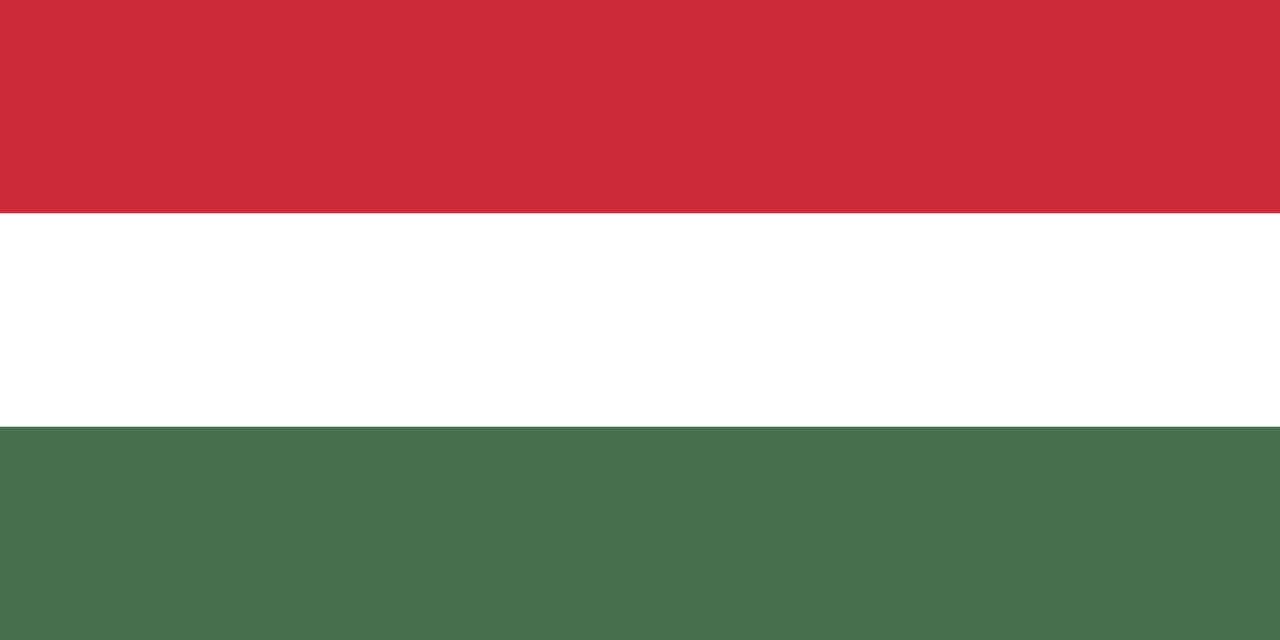 3
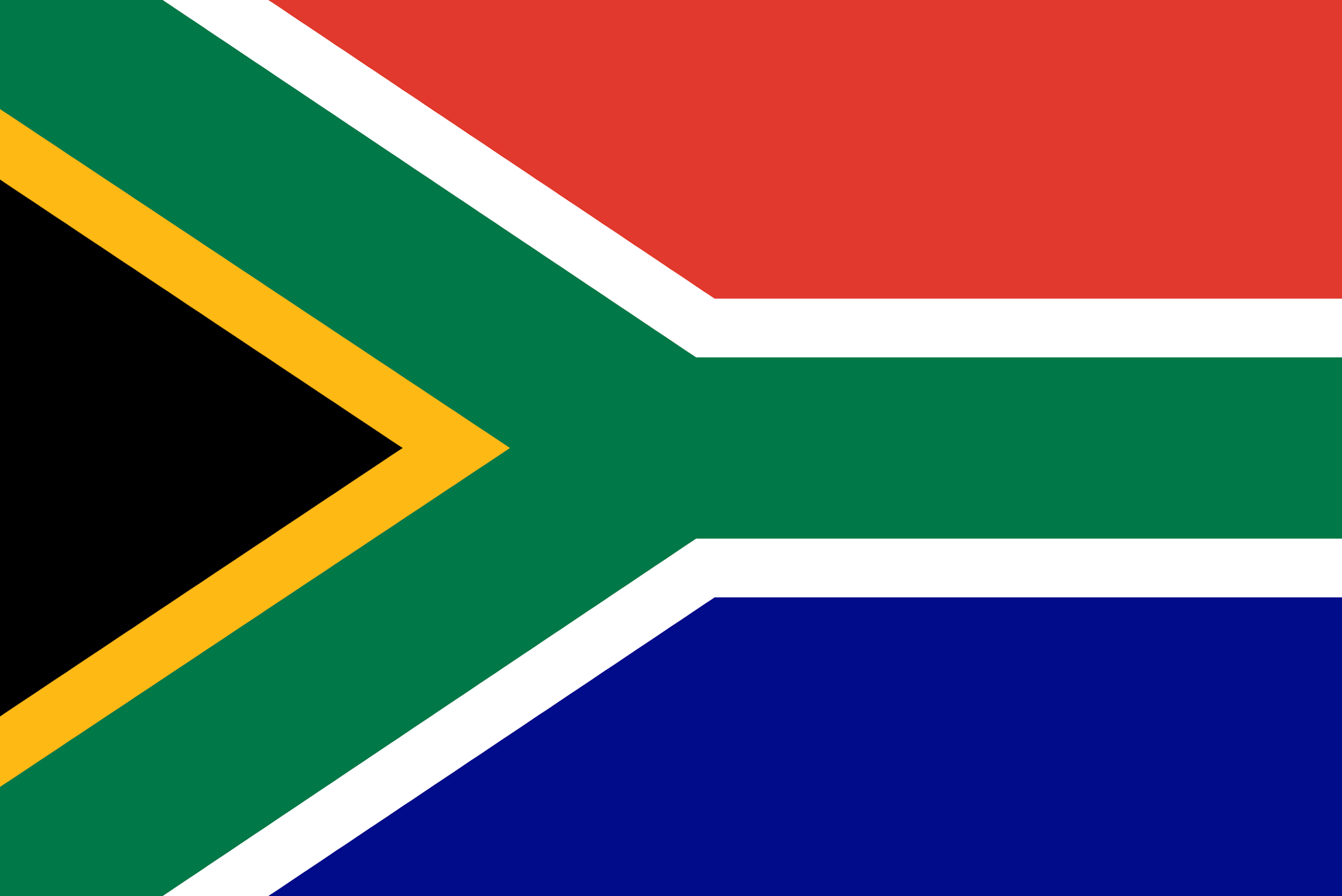 2
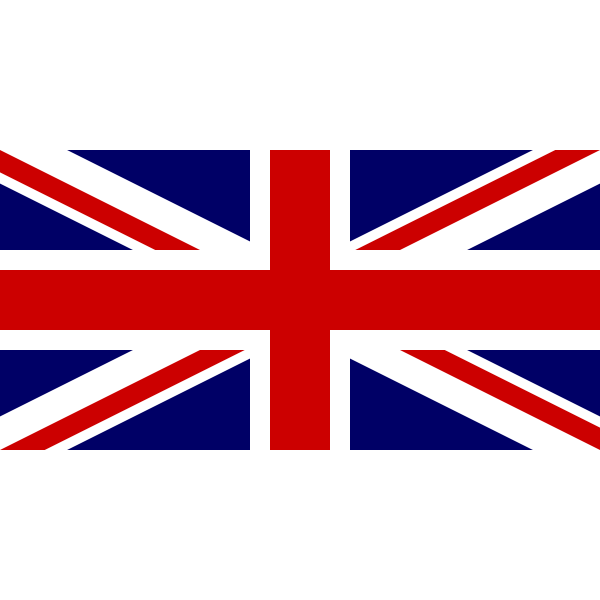 8
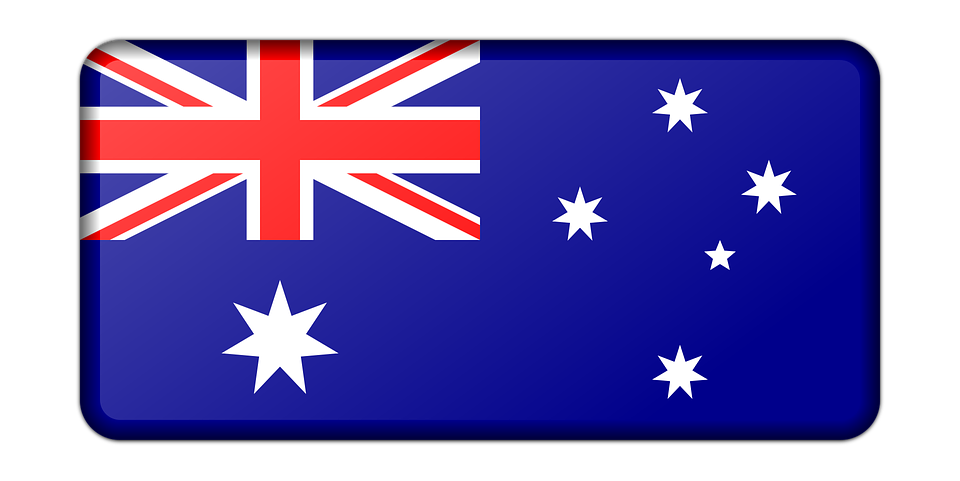 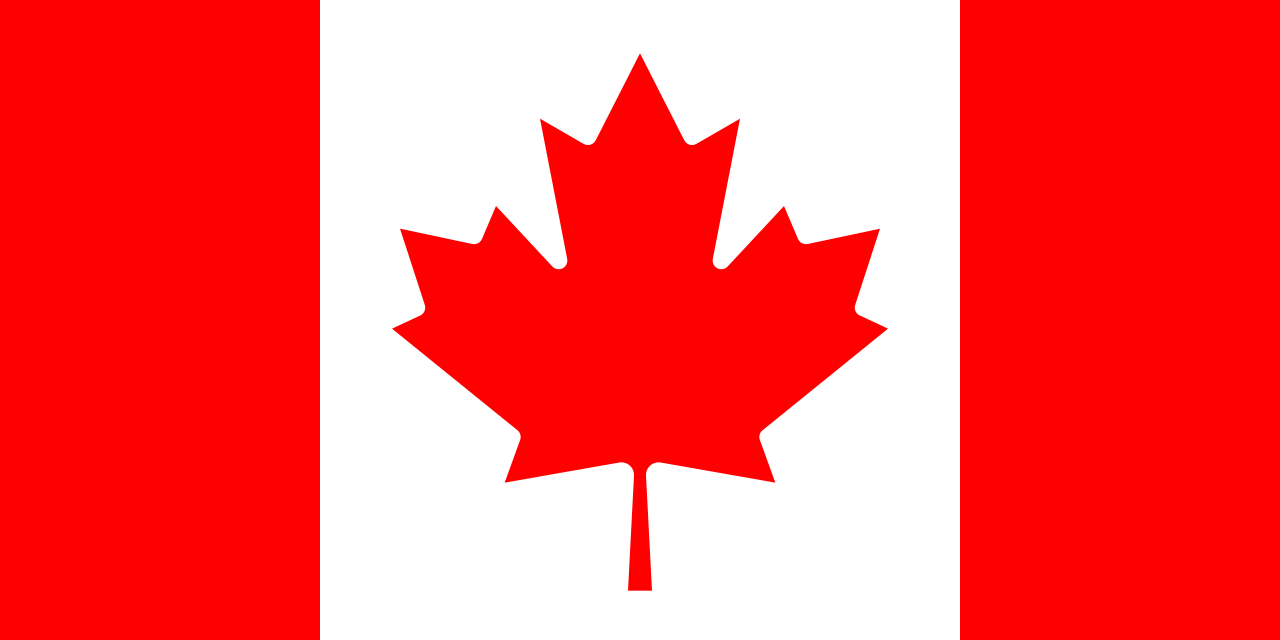 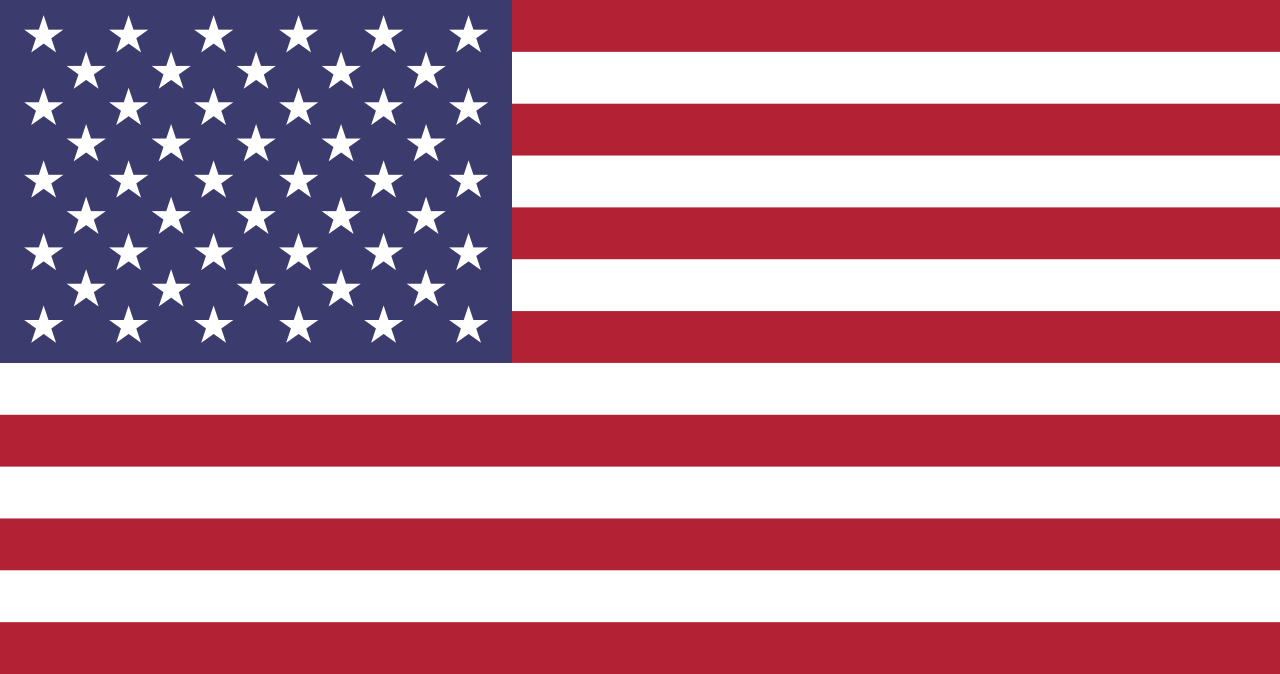 5
6
7
Что я запомнил?
Задание 6: 
Итоговая викторина на сайте Kahoot.it
https://create.kahoot.it/details/d88c925c-6bc2-4f3d-bbe6-02e3e026fb35
КЛЮЧИ К ЗАДАНИЯМ
Задание 1: b) Austria; e) France; i) Indonesia
Задание 2: 1-d, 2-g, 3-h, 4-f, 5-e, 6-a, 7-b, 8-c
Задание 3: 1-h, 2-a, 3-c, 4-e, 5-b, 6-d, 7-f, 8-g
Задание 4: Ошибки в 2,5,7,8
Задание 5: Лишний - 3